Youth  Business Alliance
Guest Speaker: Jesse Starkey 
Founder, VP Sales 
Workpop
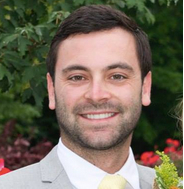 Introduction
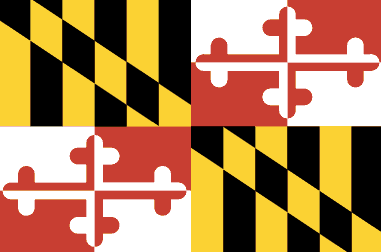 Grew up in Southern Maryland

29 years old

Workpop – Santa Monica, CA

Helping people find jobs they love

VP Sales in charge of getting new customers to use our product/platform
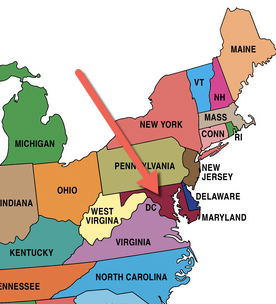 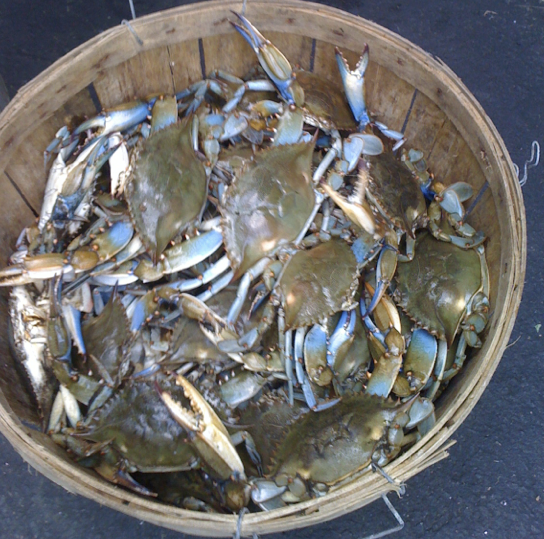 Family Background
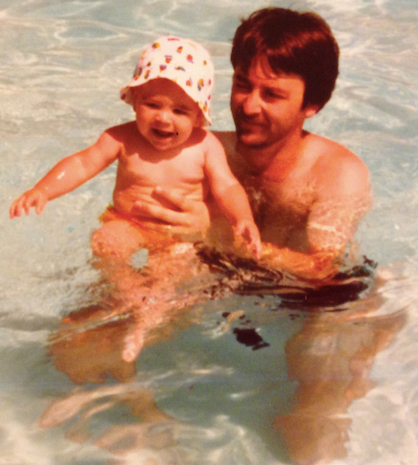 My Father passed away when I was very little

It was very hard for me in school at a young age when everyone else seemed to have 2 parents by I only had 1

My Mom was born in Cuba, her family left everything behind to move to the US
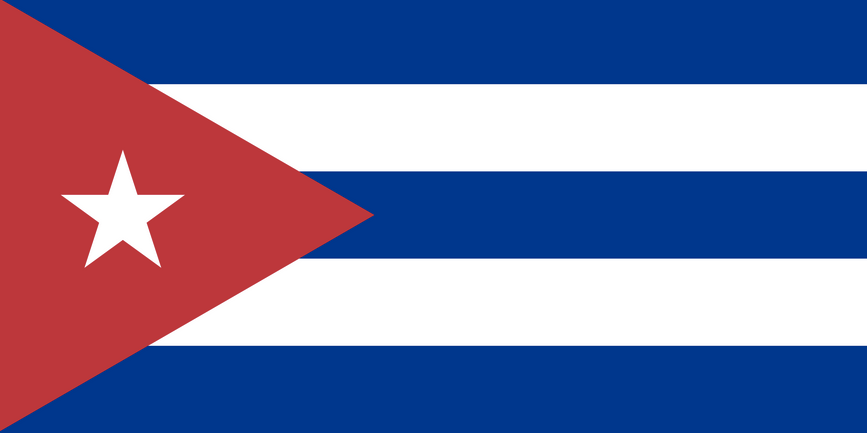 Early Years
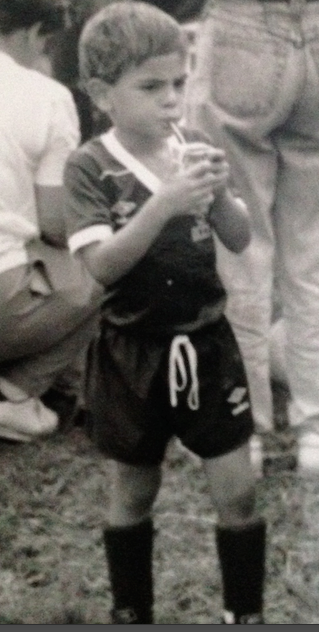 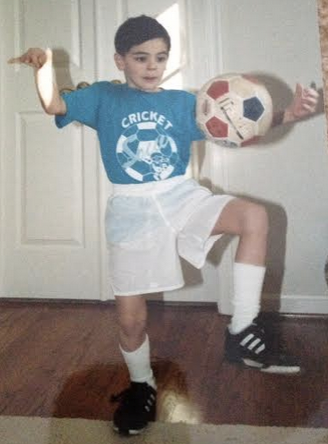 I was a very hyper-active kid growing up so my mom always tried to keep me busy

Playing sports was one of my favorite things, especially soccer
Boy Scouts was a fun activity that I learned a whole lot from
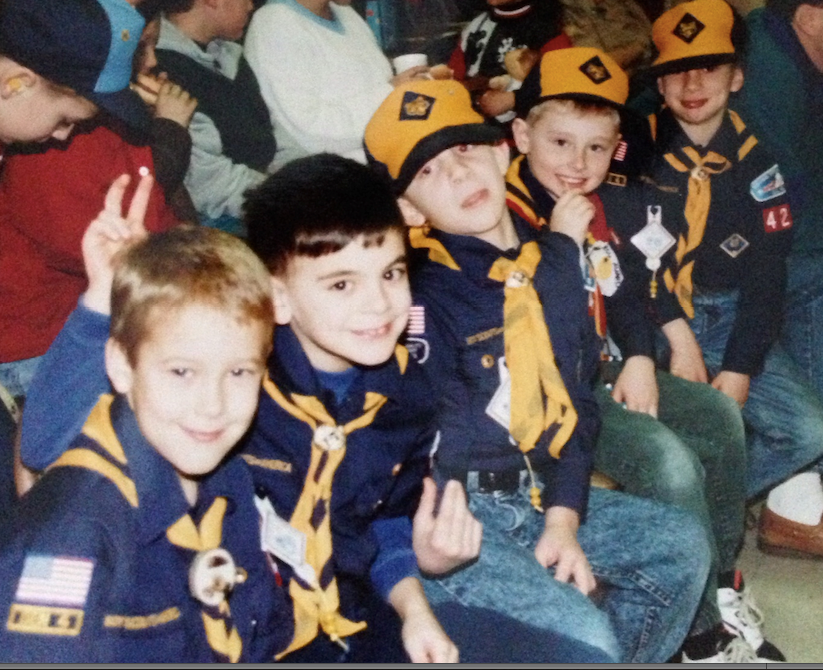 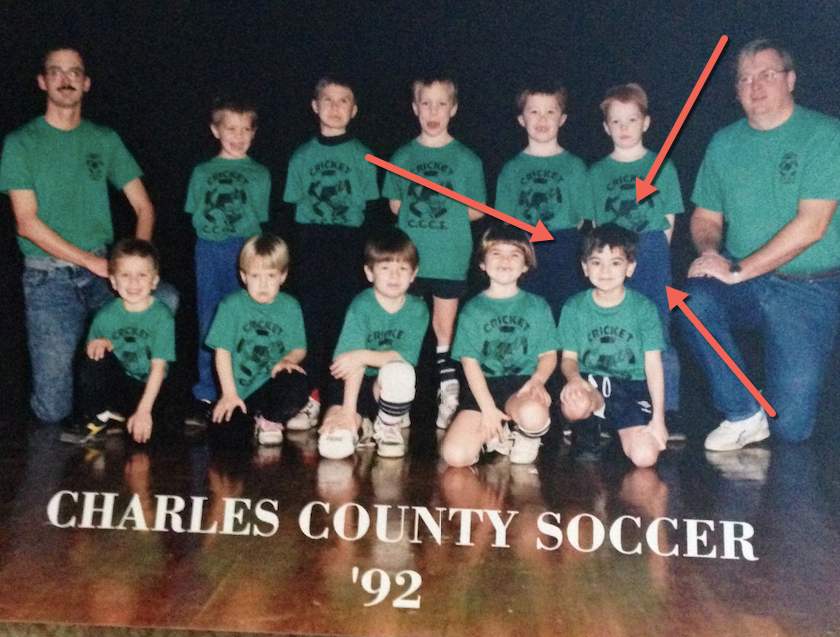 Always open to trying new things
Middle School: The Awkward Years
Everyone goes through awkward phases in life… middle school was the start of mine!
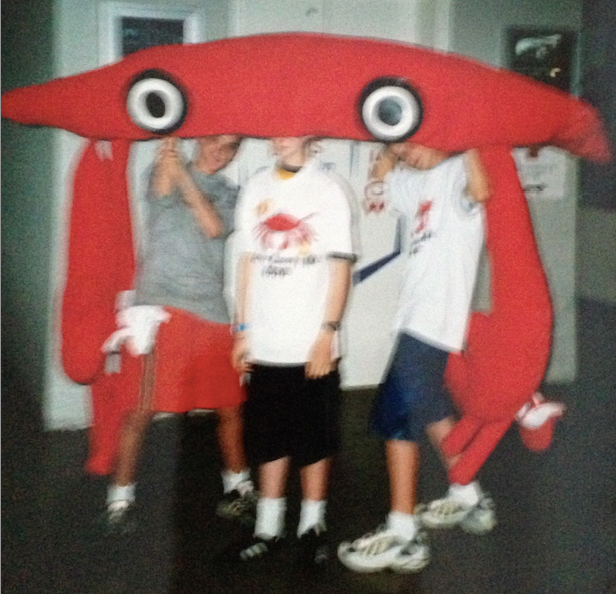 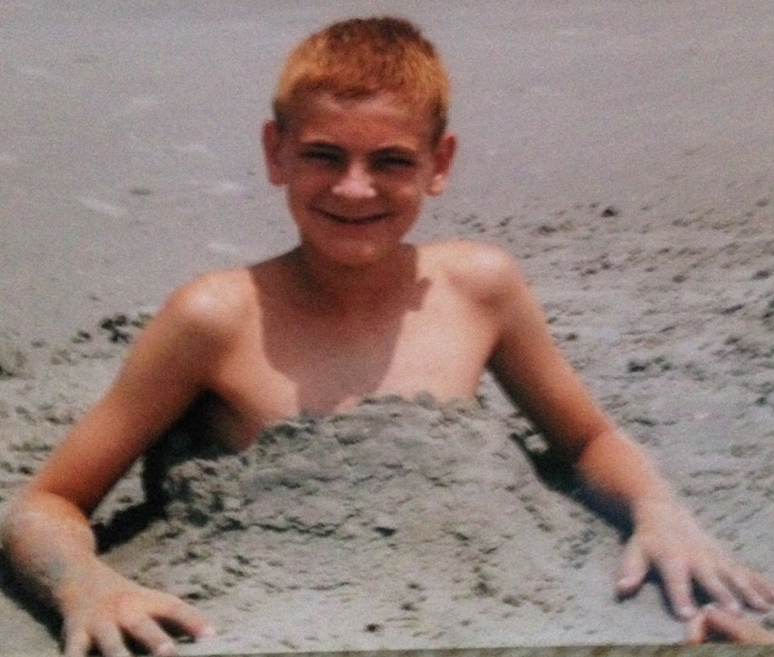 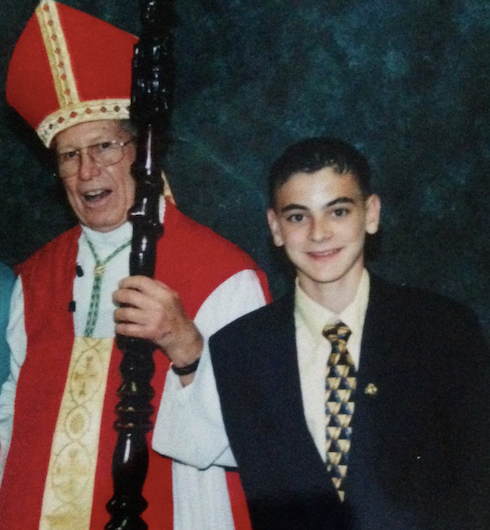 6th Grade
7th Grade
8th Grade
Once I tried dying my hair blonde to be cool, it came out orange and my mom made me keep it .  I was very self-conscious all through middle school because I had braces and was so scrawny.  My academics is what gave me confidence.
Academics
Favorite Subjects:

Math


Science


History


Writing
Least Favorite Subjects:

Art


Spanish
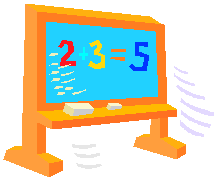 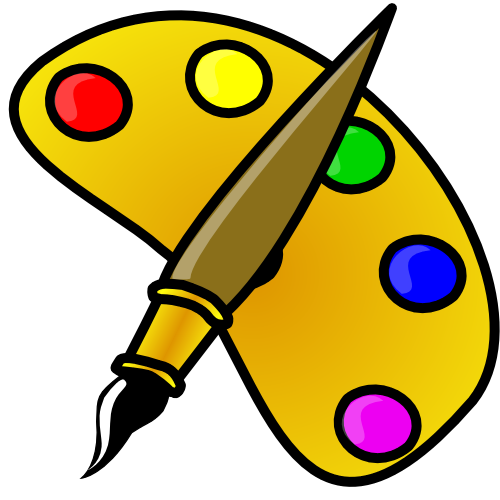 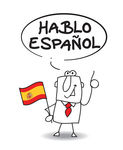 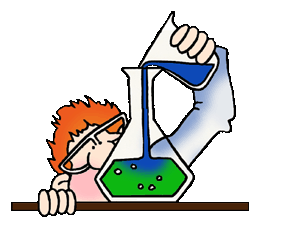 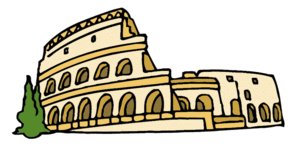 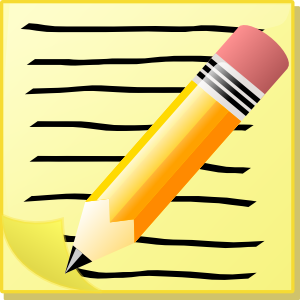 High School Goal: Get Into College!
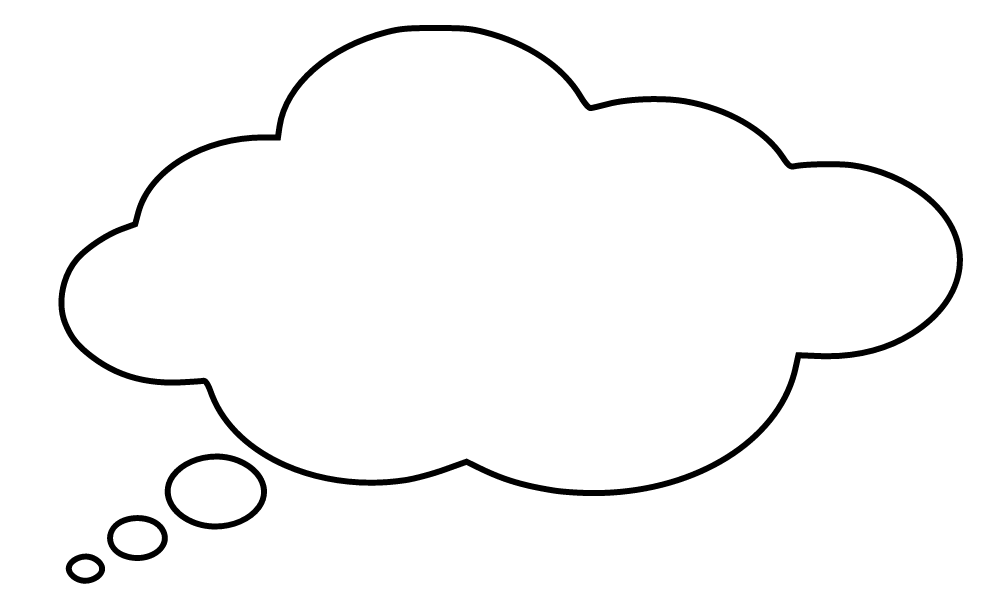 If you don’t work hard in high school you won’t get into college!
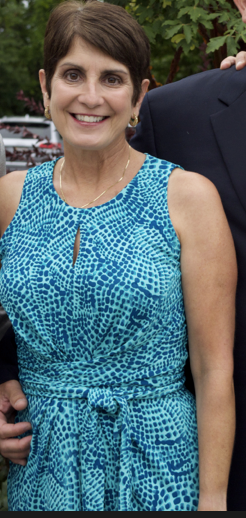 Made it my personal goal to never get a B

I was never known as a ‘cool kid’ in high school and I was completely ok with that

More of a nerdy kid who played sports and was involved in everything possible
I did everything I could to boost my resume
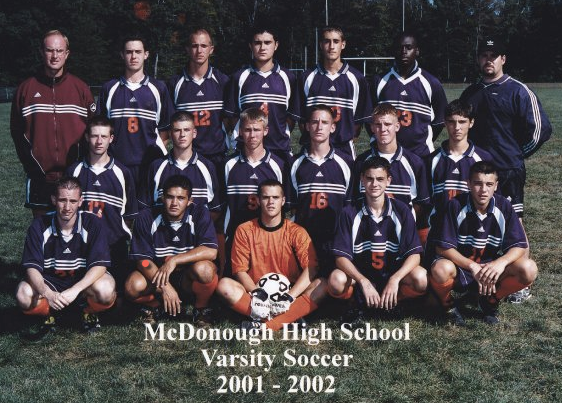 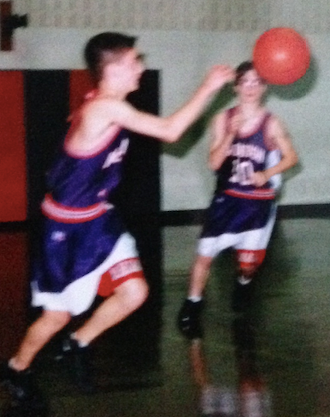 High School Activities:

Soccer, basketball, tennis

Class President

Student Council 

Honor Society

Odyssey of the Mind

Math Team

Volunteering
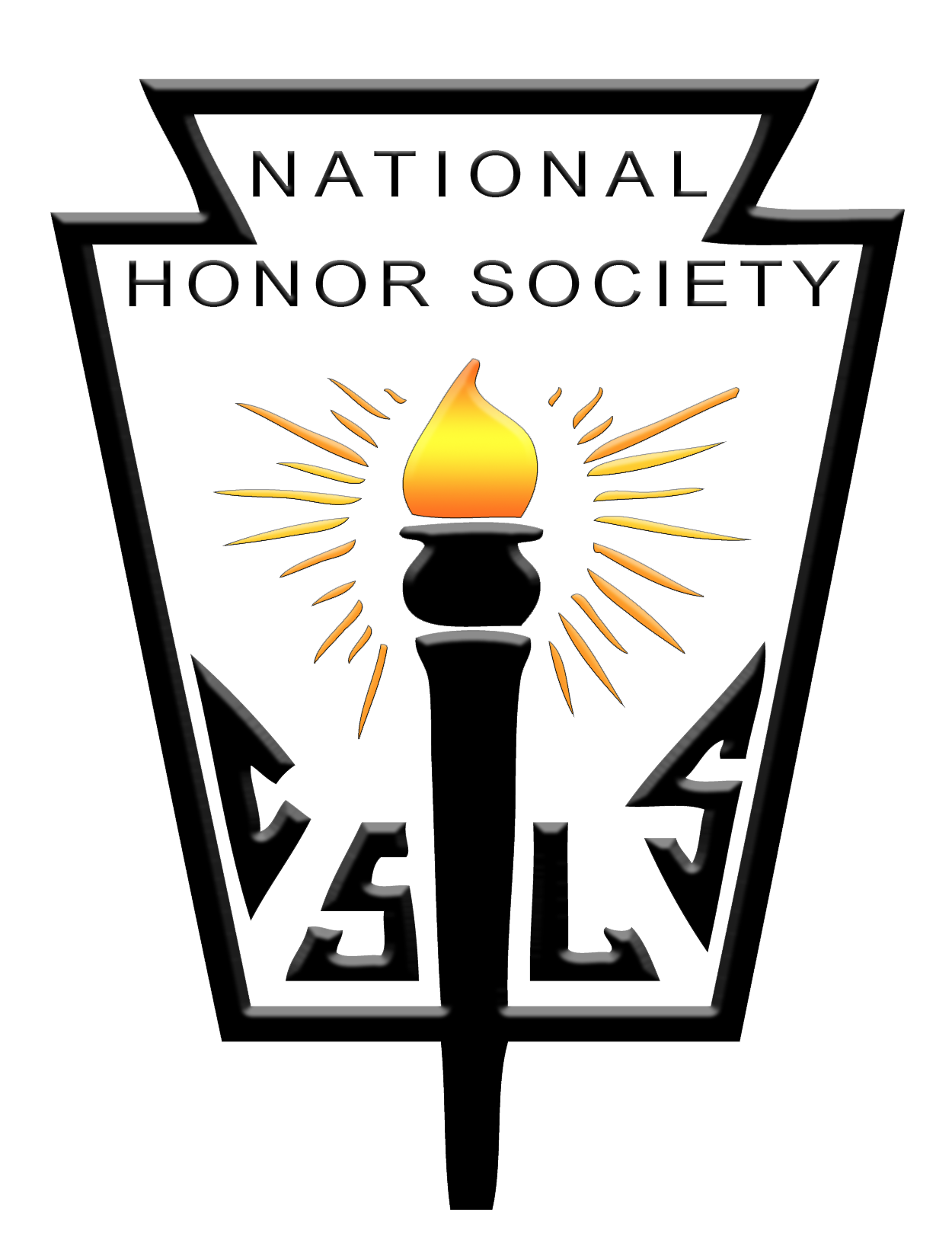 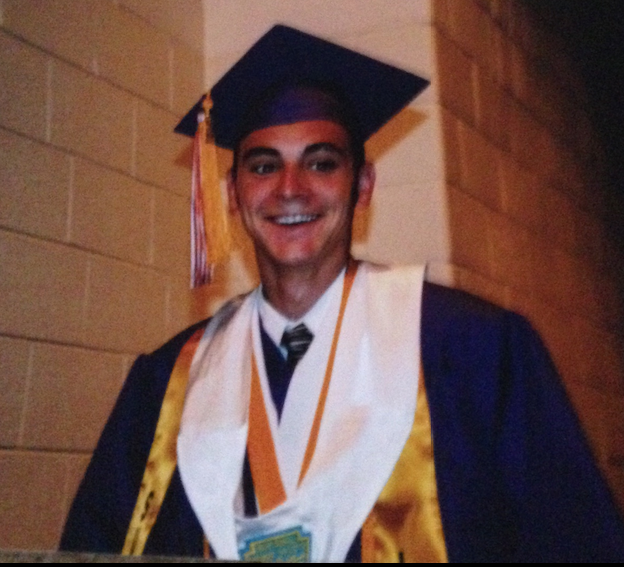 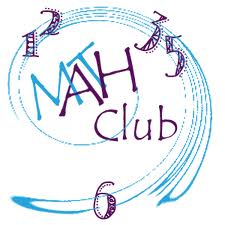 It paid off when I got into my dream school!
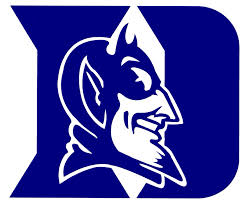 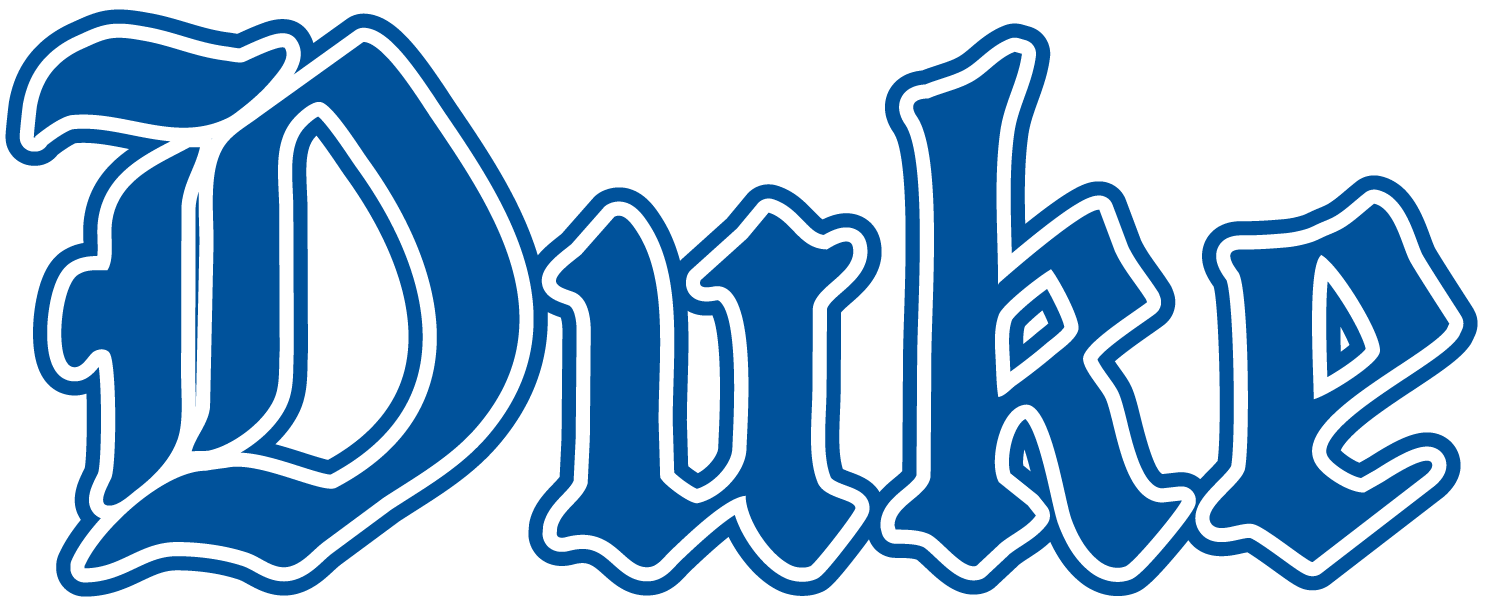 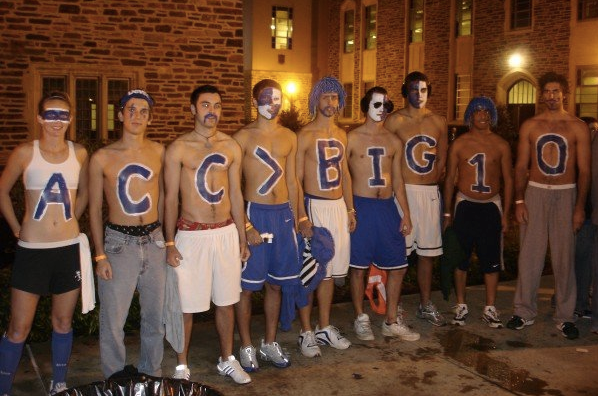 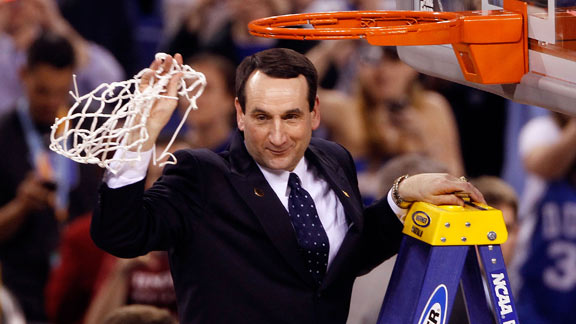 I thought I had it made!  I was wrong
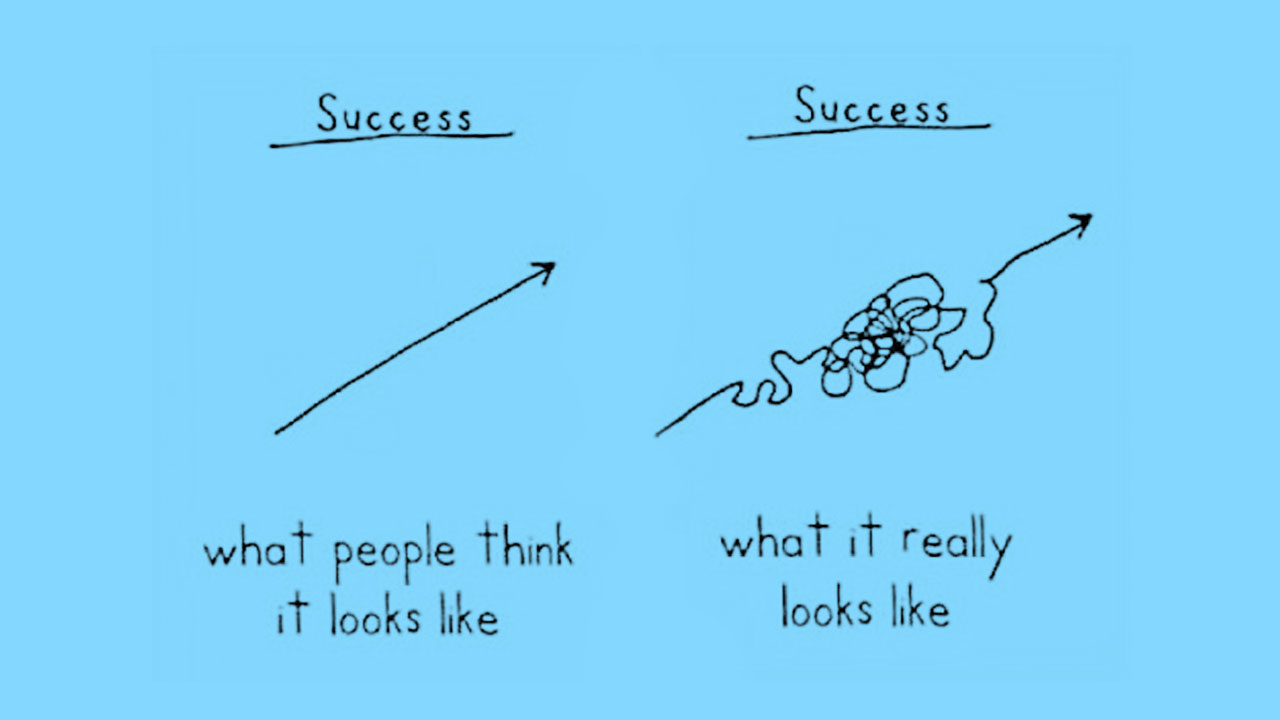 I failed plenty but learned every step of the way
Workpop
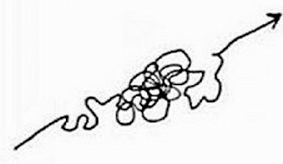 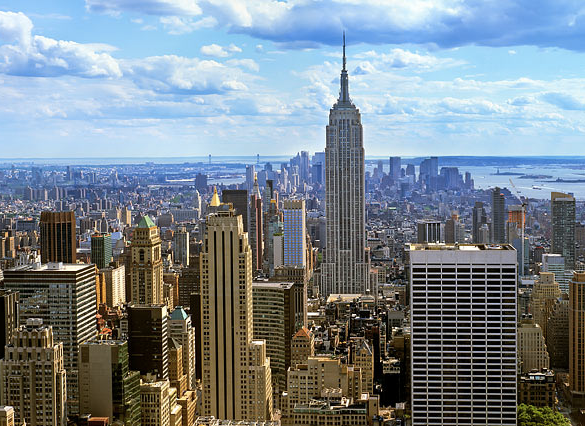 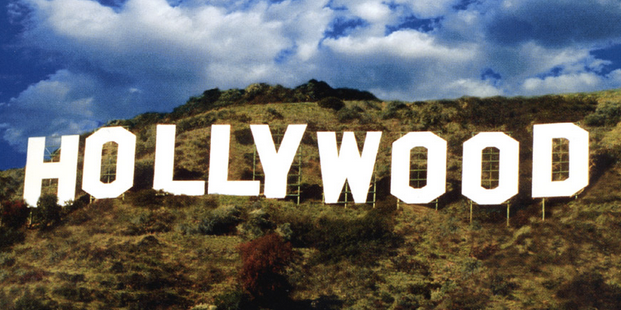 Technology
Consulting
Sales
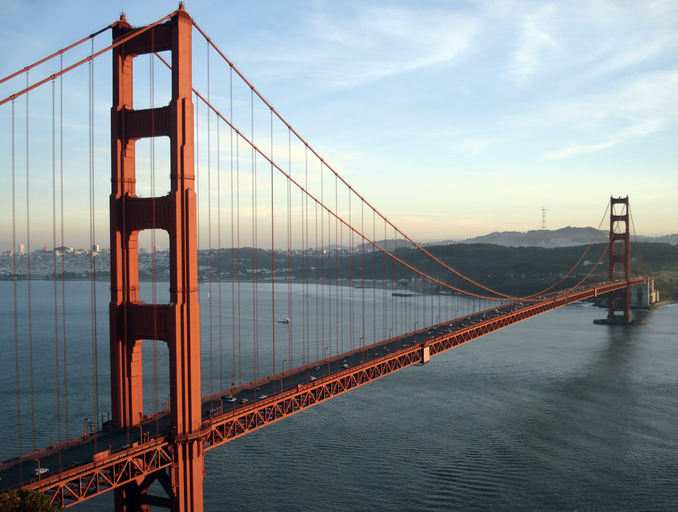 Ledo’s Pizza
Project Management
Best Buy
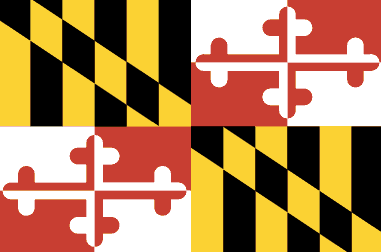 Workpop: Find a job you love!
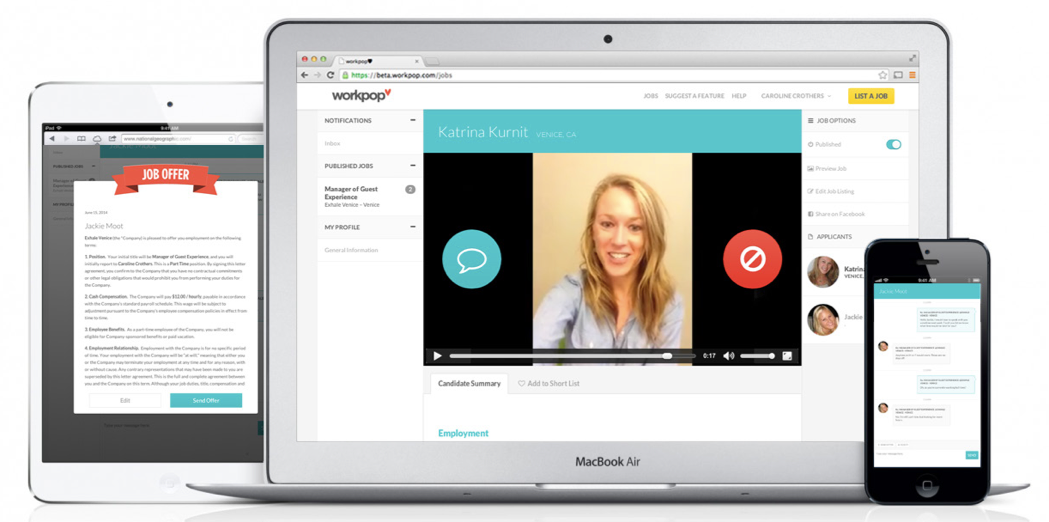 I used to work to help other people build their companies, now I get to build my own!
Meet the Workpop team
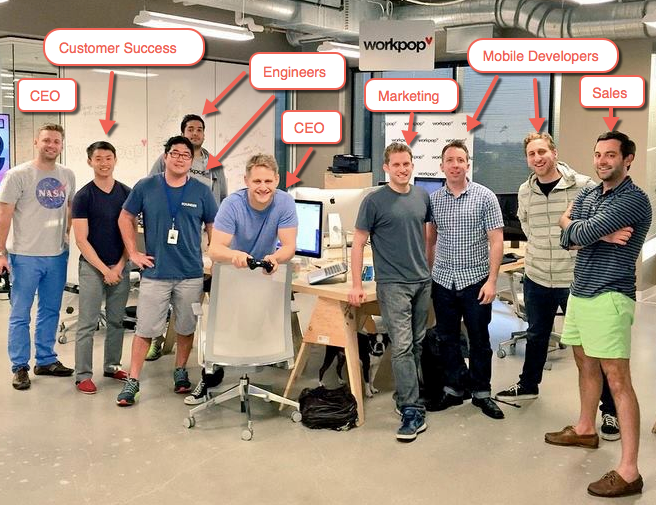 CEO: Run the company
Engineers: Write code to build our product
Mobile Engineers: Write code to build Iphone Apps
Sales: Find new businesses to use our product
Customer Success: Make sure all customers are successful/happy
Marketing: Advertise our product and get new users to apply to jobs
Academic Exercise
We will now spend a few minutes discussing the day’s academic module and how it is relevant in the ‘real world’
Question & Answer
Thank you!!!